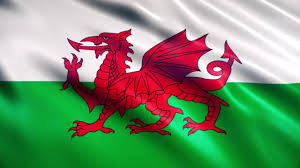 MIGLDI MAGLDI
MIGLDI MAGLDI
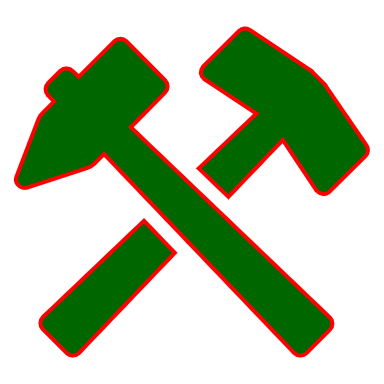 Fine and pleasant is the Smithy, 
Migldi magldi, hey, now, now. 
In its blazing brilliant glory, 
Migldi magldi, hey, now, now. 
With the smith as black as evil, 
Migldi magldi, hey, now, now. 
Making music upon the anvil. 
Migldi magldi, hey, now, now. 

Fine and pleasant is the hurry, 
Migldi magldi, hey, now, now. 
In the evning to the Smithy, 
Migldi magldi, hey, now, now. 
When the frost and snow are biting, 
Migldi magldi, hey, now, now. 
And the roaring fire inviting. 
Miggledee maggledee, hey, now, now.
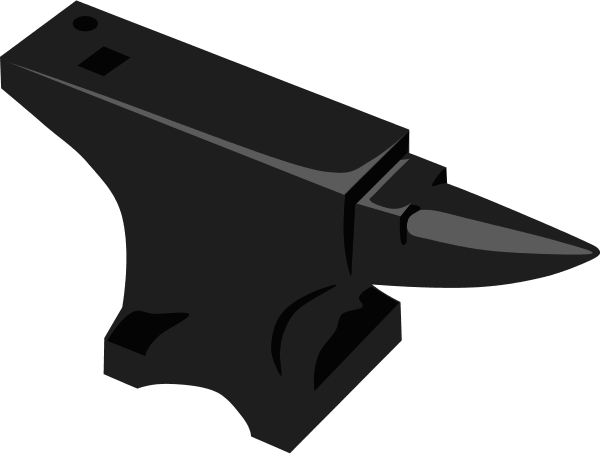 MIGLDI MAGLDI
Fine and pleasant is the vigil 
Migldi magldi, hey, now, now. 
For the sparks about the anvil, 
Migldi magldi, hey, now, now. 
There is music in the clamour 
Migldi magldi, hey, now, now. 
Of the deftly wielded hammer. 
Migldi magldi, hey, now, now. 

Fine and pleasant now attending 
Migldi magldi, hey, now, now. 
To the stubborn iron bending, 
Migldi magldi, hey, now, now. 
Tink, tink, tink – enlarge, -diminish, 
Migldi magldi, hey, now, now. 
One, two, three, four, five and finish. 
Migldi magldi, hey, now, now.
Fine and pleasant is the Smithy,
Migldi magldi, hey, now, now. 
Is to hear the song and story, 
Migldi magldi, hey, now, now. 
In a crowd of fine good fellows, 
Migldi magldi, hey, now, now. 
‘Round the droning, panting bellows. 
Migldi magldi, hey, now, now.
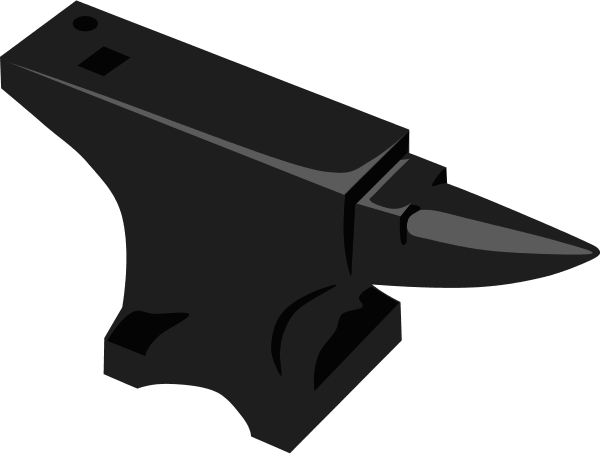 CALL AND RESPONSE
Migldi Magldi is a ‘call and response’ song. A call and response is like a question and an answer. 

The first phrase is the call, ‘Fine and pleasant is the Smithy’, followed by the response ‘Migldi magldi, hey, now, now.’ Here are some call and response songs from around the world. What countries do you think they are from?






What are the main features of call and response songs? Using the Musical features worksheet, fill in the features of a call and response song.
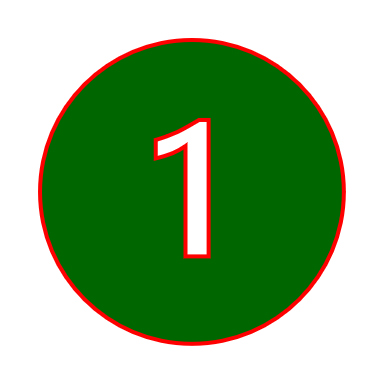 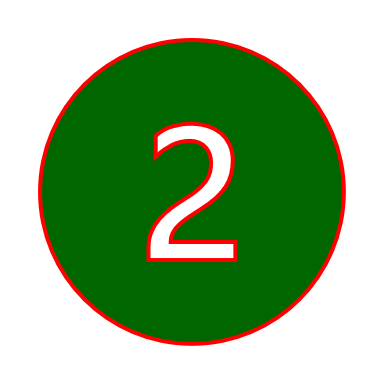 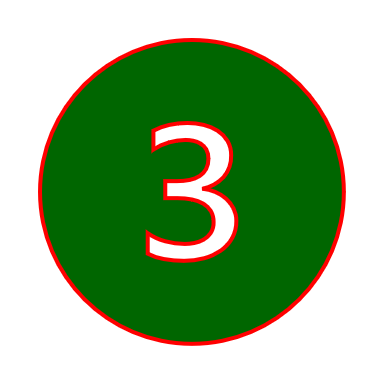 ONOMATOPOEIA
The lyrics ‘Migldi Magldi, hey now, now’ is supposed to represent the sound of the hammer hitting the anvil. This can be called an onomatopoeia.

Here are some other examples:
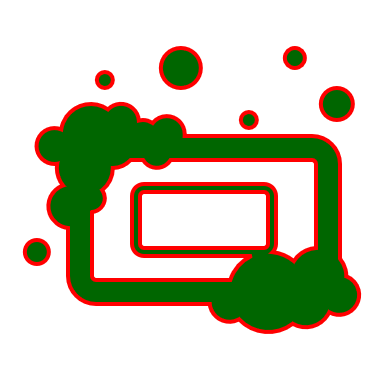 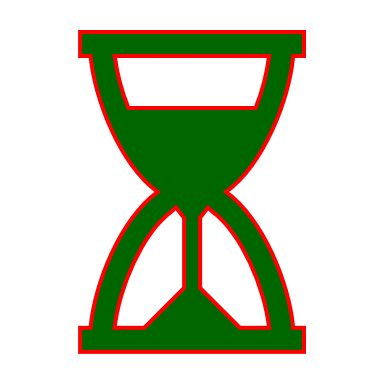 CHANGING PROFESSIONS
We are going to change the lyrics of the original song, changing the profession and response. Here is my example:

Fine and pleasant is the mechanic,
Chitty chitty bang bang, chitty chitty bang bang, 
In their blazing brilliant glory,
Chitty chitty bang bang, chitty chitty bang bang, 
With the mechanic fixing car parts,
Chitty chitty bang bang, chitty chitty bang bang, 
Making music on the engine,
Chitty chitty bang bang, chitty chitty bang bang.
CHANGING PROFESSIONS
Let’s take some suggestions of other professions and their respective sounds.

In your groups, choose a job and write new lyrics for the call and the new rhythm/ sound effects for the response.

Practice your new lyrics and rhythms together. Think about what instruments would be suitable to play your response.
CLASS PERFORMANCE
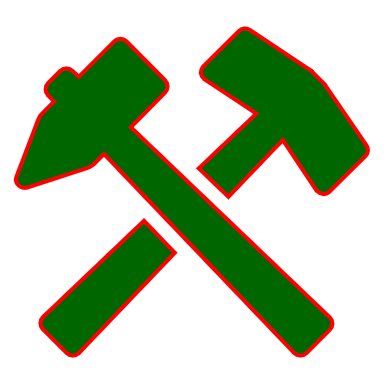 Choose the performing order of each group. We will finish with the first verse of the original song.

Group 1
Group 2
Group 3
Group 4
Everyone!
FINAL VERSE
Fine and pleasant is the Smithy, 
Migldi magldi, hey, now, now. 
In its blazing brilliant glory, 
Migldi magldi, hey, now, now. 
With the smith as black as evil, 
Migldi magldi, hey, now, now. 
Making music upon the anvil. 
Migldi magldi, hey, now, now.